Case study research and the reviewing process
Presented by
Catherine Welch
University of Sydney
Pre-prandial menu for today
Reviewing and being reviewed as the social production of knowledge. 
Current rules of the game?
1a) Disciplinary conventions and the case study
1b) Changing conventions over time 
Templates and template following: the good, the bad and the ugly
What reviewers (i.e. we) mean by ‘(in)sufficient theoretical contribution’
Note: I will be using my own discipline (international business) as a case study
1 Disciplinary conventions
‘we are disciplined by our disciplines’ (Messner-Davidow, Shumway & Sylvan 1993: vii)

1a. Know the type of case study your reviewers will expect
e.g. The case study in International Business (Piekkari, Welch and Paavilainen 2009)
Exploratory
Interview-based
Multiple cases, including large-N case studies
Implicitly positivist
Cross-sectional
1b Changing conventions over time: evaluative criteria
First generation (1950s-)  Scientism: all scientific research judged by same criteria, must use same procedures
Second generation (1980s-)  ‘Qualitative positivism’*: qualitative research can meet same criteria as quantitative research, but by deploying different procedures
Third generation (1980s-)  Pluralism: quality criteria/procedures vary depending on paradigm followed
Note:
=> Criteria are standards used to judge the quality of a paper; procedures are the methodological steps seen as necessary to meet these criteria
Source: Welch and Piekkari, 2017
Examples from reviewer comments
‘My major concern with the design is the single-case analysis. Although a single case allows the researchers to gain in-depth understanding of the phenomenon at hand, it unavoidably suffers from several major limitations such as generalizability. For example, many of the relationships observed and tested in the study may be an artifact of unobserved firm-specific attributes.’

‘To improve the paper, you might consider including testable propositions in your paper that derive from your overall model.’

‘Without validation of reliability of the data and coders, the data is not considered valid. Indeed, as Lee (1999) declares, “the estimation of reliability must be done.”  So at a minimum the authors must calculate and report the reliability (inter-rater agreement) in addition to discussing their coding process.’
Source: Welch and Piekkari 2017
2. Templates for writing up qualitative research
Qualitative ‘template’: a widely recognized and institutionalized approach to conducting and writing up qualitative research (Langley & Abdallah, 2011)

Common templates currently are:
Eisenhardt template
Gioia template

Beware the pitfalls and limitations of each one, and the possible alternatives. 
For a recent discussion, see Reay et al. (2019)
The problem with template following
Avoiding the ritualistic use of jargon:
‘[B]est practice case studies do not simply use well-worn labels and rhetoric suggested by methodologists as a means for affirming the coherence between their claims and actions. 
Instead, best practice case studies focus squarely on the concrete research actions taken, carefully relaying them to the reader so that he or she may appreciate the logic and purpose of these actions in the context of the specific case study.’ 
(Gibbert & Ruigrok, 2010: 726-727)
3. What do reviewers mean by ‘theoretical contribution’?
How do you know a theoretical contribution when you see it?

As a reviewer, what are you looking for?


Try to visualize…
Answer? Was it something like the following example?
Proposition 3: The greater the amount of (a) mutual learning and understanding regarding each side’s logics, and (b) institutional entrepreneurship aimed at modifying conflicting logics and/or creating new ones, the greater the reduction in LOF generated by conflicting institutional logics.
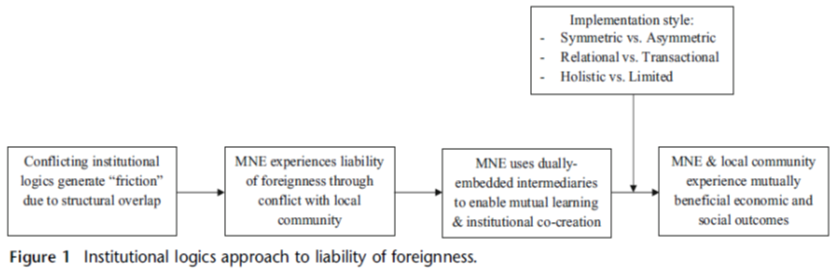 Source: Newenham-Kahindi and Stevens, JIBS, 2017
[Speaker Notes: I do not have a problem with this paper per se – but I do have a problem with a field where this is seen as the only valid output from a qualitative study]
The propositional ‘style’ of theorizing
Focus on constructs and their relationships
Reduces qualitative richness to a series of potentially generalizable ‘factors’: the ‘factor analytic approach’
Often expressed in a linear, correlational form, e.g.: ‘the less/greater of X, the less/greater of Y’
Exemplified by Eisenhardt and Gioia templates
BUT this ‘ultimately restricts the styles of theorizing and type of explanations that we deem acceptable for qualitative research’ (Cornelissen, 2017: 378-379)
Different theoretical outputs and styles of theorizing
Reconceptualisation 
Thick description: elucidating meaning (interpretive style)
Process theorizing (narrative style)
Typological theories
Cause-effect relationships (experimental style)
Theory elaboration
Complex causal systems (interdependence, feedback loops, bidirectional relationships, equifinality)

It’s important to understand and articulate what sort of contribution you are aiming for
Cause for optimism:
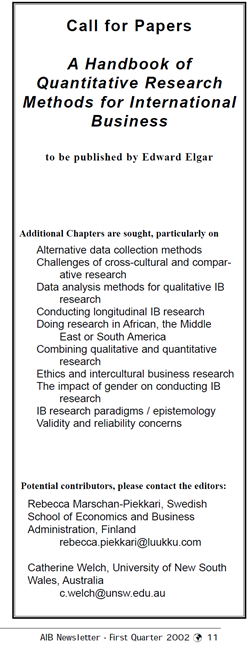 References
M. Gibbert & Ruigrok, W. (2010). The ‘what’ and ‘how’ of case study rigor: Three strategies based on published work. Organizational Research Methods, 13, 4, 710-737.
A. Langley, A. & C. Abdallah, C. (2011). Templates and turns in qualitative studies of strategy and management. In D. Bergh, & D. Ketchen (Eds.), Building methodological bridges: Research methodology in strategy and management, 6, 201-235. Bingley, UK: Emerald Group.
R. Piekkari, C. Welch & E. Paavilainen (2009).  The case study as disciplinary convention: Evidence from international business journals. Organizational Research Methods, 12, 3, 567-589.
T. Reay, A. Zafar, P. Monteiro & V. Glaser (2019). Presenting findings from qualitative research: One size does not fit all! In The Production of Managerial Knowledge and Organizational Theory: New Approaches to Writing, Producing and Consuming Theory. Research in the Sociology of Organizations, Volume 59, 201–216.
C. Welch and R. Piekkari (2017). How should we (not) judge the ‘quality’ of qualitative research? A re-assessment of current evaluative criteria in International Business’, Journal of World Business, 52, 5, 714-725.
References on theorising
J. P. Cornelissen (2017a), "Editor’s Comments: Developing Propositions, a Process Model, or a Typology? Addressing the Challenges of Writing Theory Without a Boilerplate." Academy of Management Review, 42,1: 1-9.
J. P. Cornelissen (2017b), "Preserving theoretical divergence in management research: Why the explanatory potential of qualitative research should be harnessed rather than suppressed." Journal of Management Studies, 54,3: 368-383.
R. Delbridge and P. Fiss (2013), "Styles of theorizing and the social organization of knowledge." Academy of Management Review, 38, 3, 325–331
G. Fisher and H. Aguinis (2017). Using theory elaboration to make theoretical advancements. Organizational Research Methods, 20(3): 43-464.